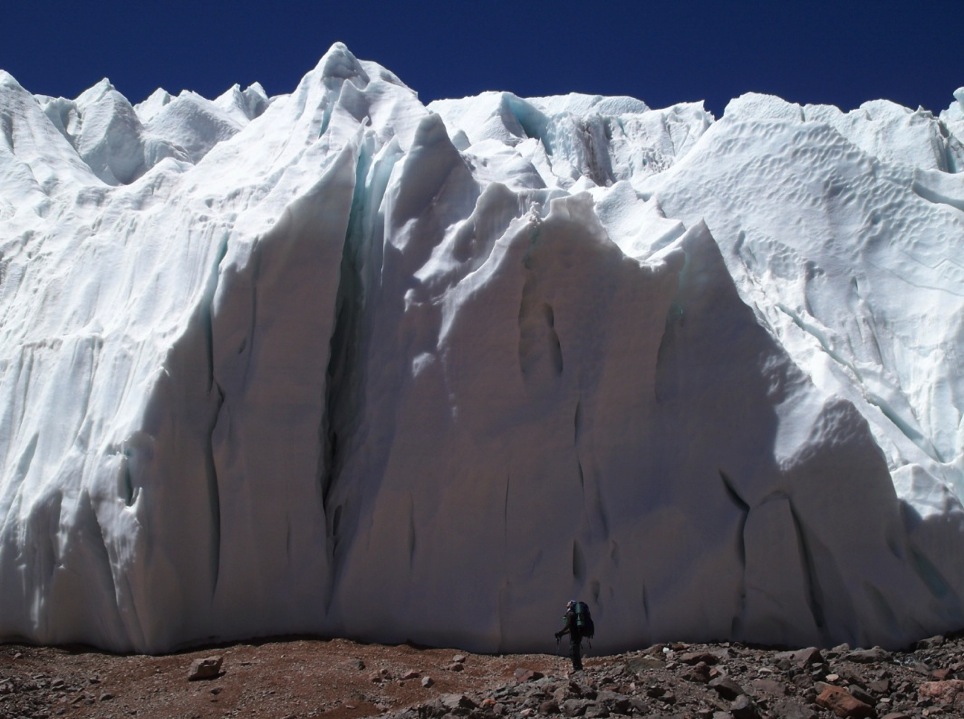 El Fantástico Mundo de los GlaciaresJorge Daniel Taillant11 junio 2014 – PATAGONIA – Buenos Aires Argentina

PARTE I
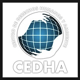 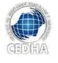 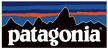 Glaciar Pircas Negras – San Juan – 30 21 54 S,  69 48 02" W
Scoping de Conocimiento Criosférico
Expertos?
Zero conocimiento?
Que han estado en el Perito Moreno?
Que pueden nombrar 2 glaciares?
Y un glaciar fuera de la Patagonia?
Pregunta para el taller: ¿aquí hay glaciares?
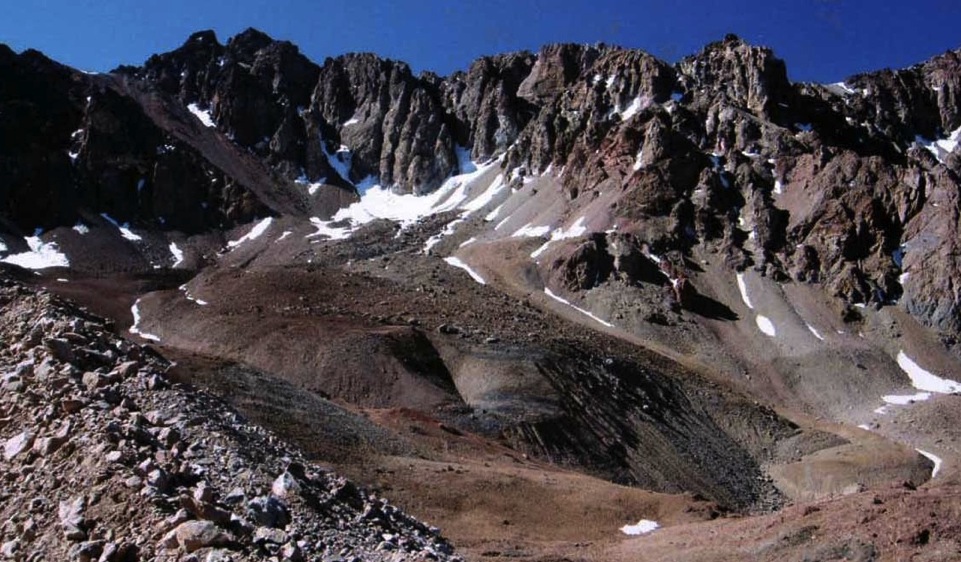 Y aquí?
23 12 11 S, 65 03 43 W
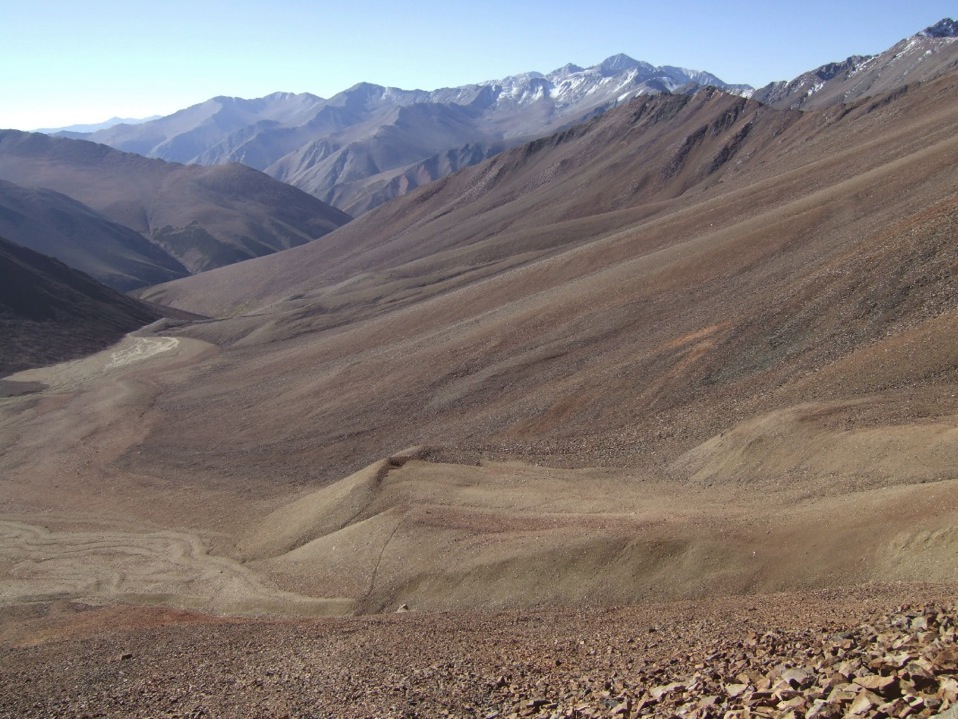 29 09 05 S,  69 57 16 W
¿y acá?
Celulares Bienvenidos! 29 19 35 S, 70 00 34 W
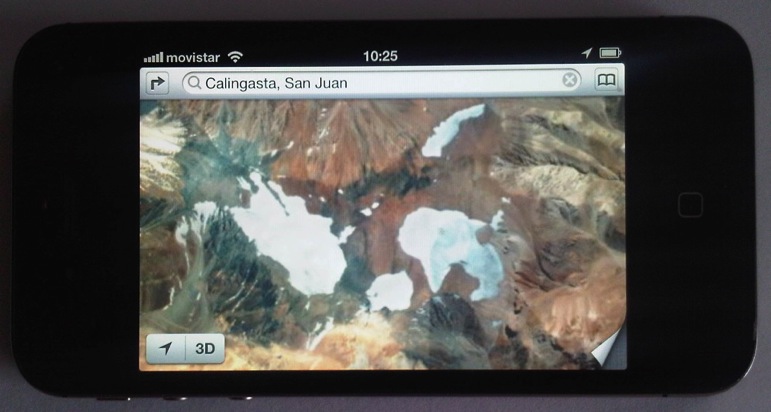 Glaciodatos
Solamente el 2% del agua del mundo es potable
De ese 2%, ¾ partes está en hielo glaciar
Glaciares cubren el 10% de la superficie terrestre 
Hay 33 millones de km2 de hielo
Hay 400,000 glaciares en el mundo ???
Si se derriten los glaciares, el mar sube +100 metros
Hace unas semanas se anunció el colapso Twaites Glacier
Amundsen’s Bay (la bahia del hielo)
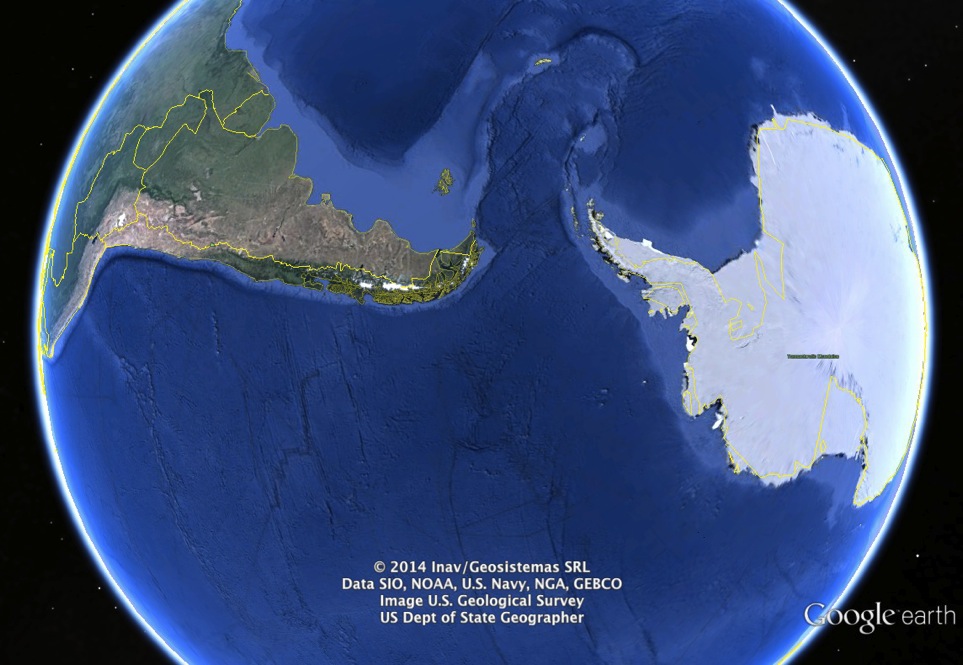 74 45 57 S, 108 30 17 W
74 45 57 S, 108 30 17 W
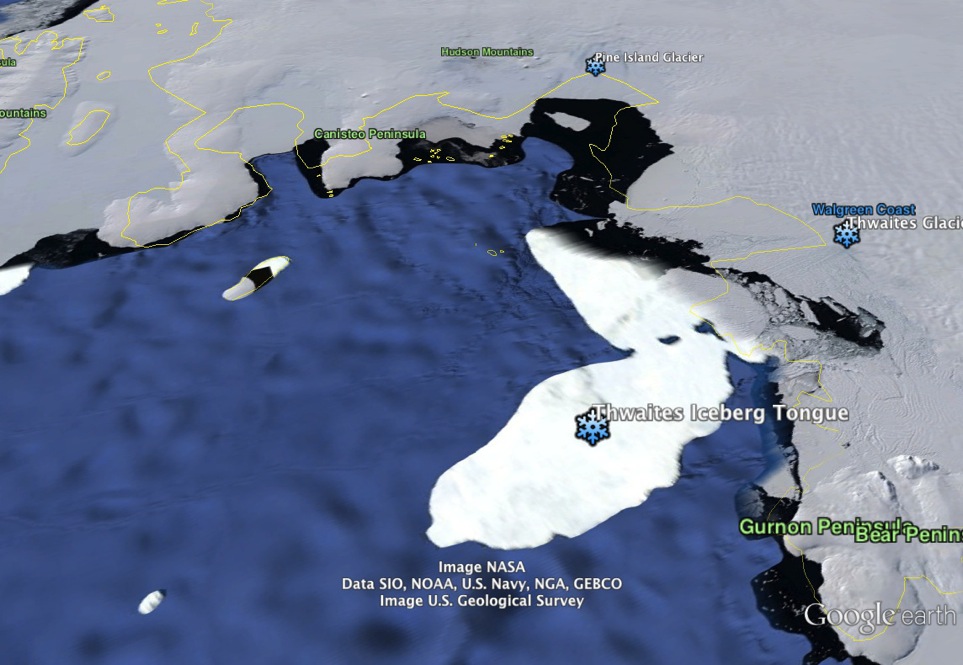 74 45 57 S, 108 30 17 W
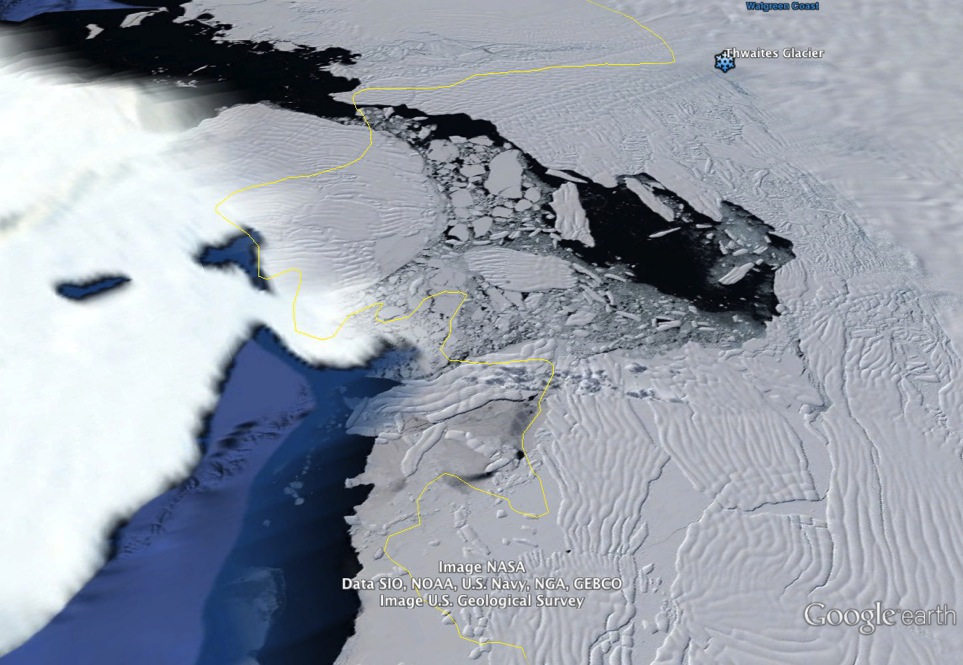 Thwaites Glacier: 73 55 57 S, 108 01 38 W
PINE Glacier – Desde el Espacio
74 33 38 S, 100 40 45 W
PINE GLACIER
74 33 38 S, 100 40 45 W
¿Qué es un Glaciar?
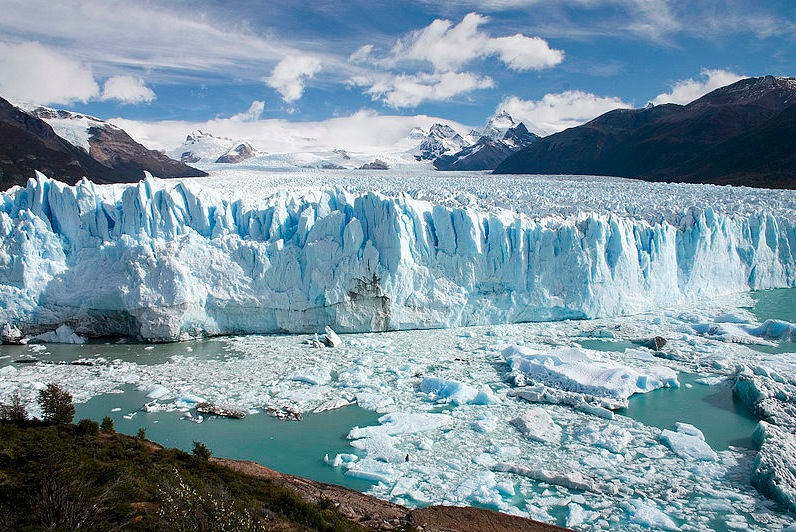 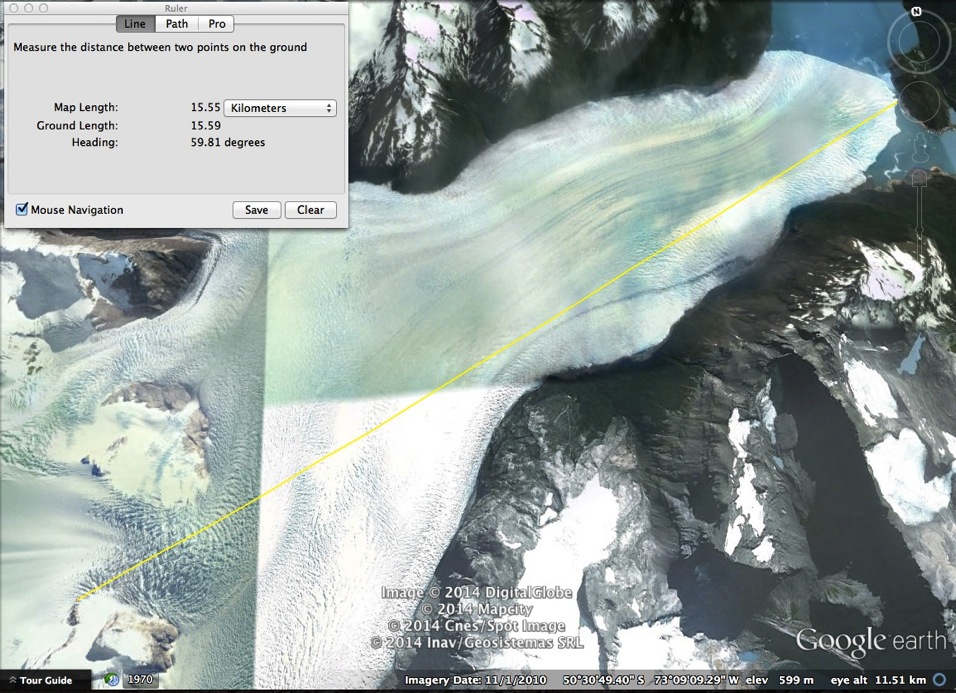 Perito Moreno
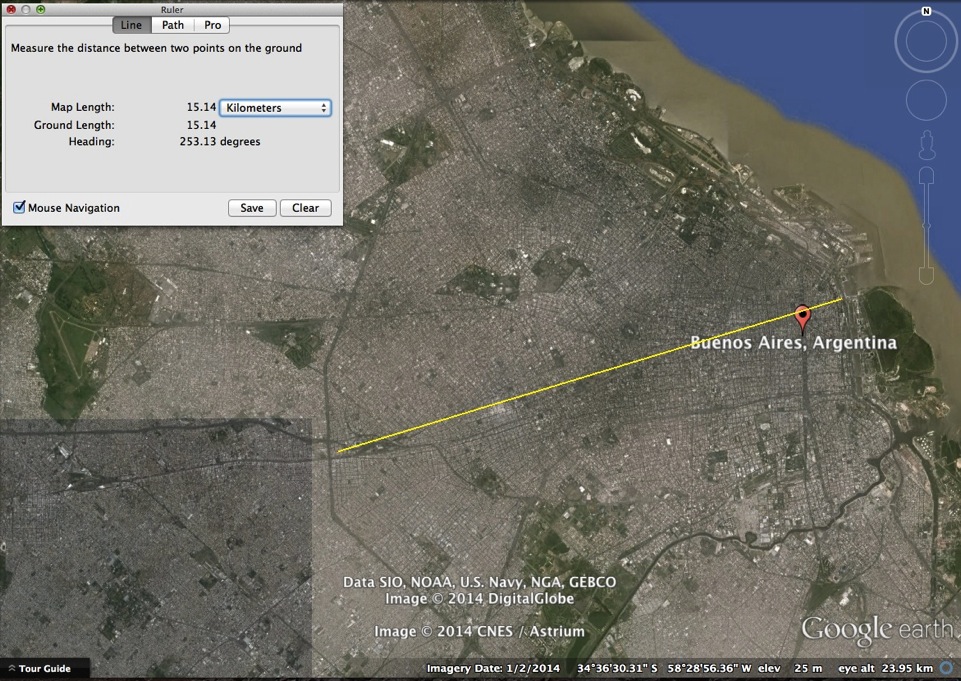 Embotellemos al Perito Moreno
Aproximadamente 4km X 15km4,000m X 15,000m = 60,000,000 m2
A 1,000 litros por m2
= 60,000,000,000 litros de agua p/cada metro de espesor
X 100m espesor = 6,000,000,000,000
Hay 40,000,000 de argentinos
Son 150,000 litros por persona
A 200 L de agua por persona por día consumo y aseo
= lo que utiliza TODA la población Argentina durante 2 años
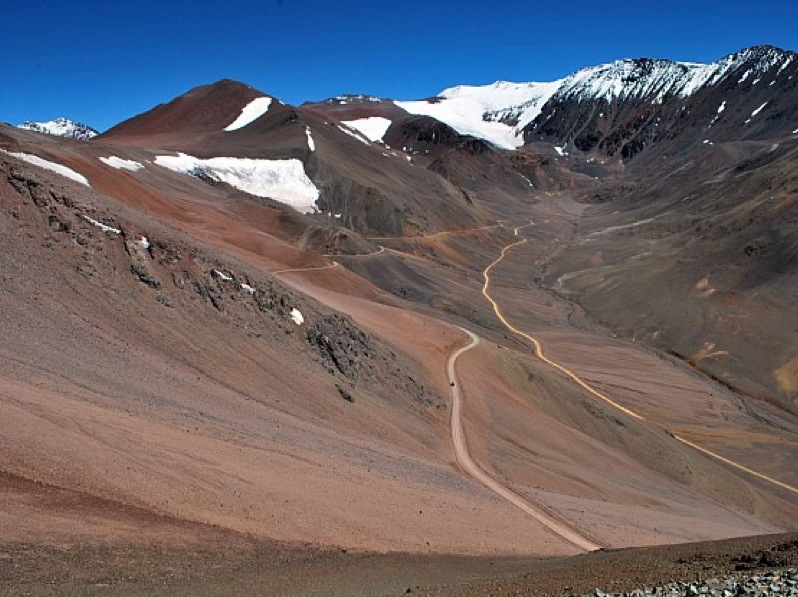 30 11 12 S,  69 48 10 W
¿y estos son glaciares?
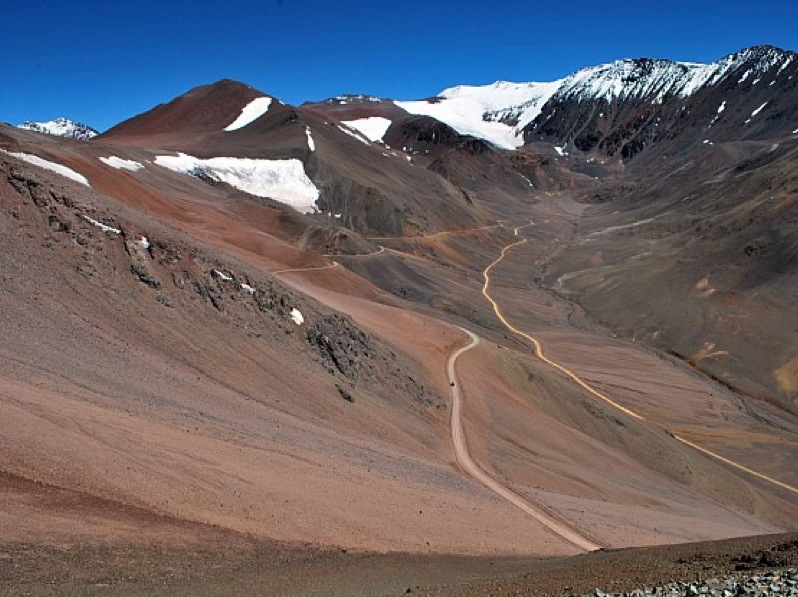 30 11 12 S,  69 48 10 W
San Juan – Paso Agua Negra
¿y estos son glaciares?
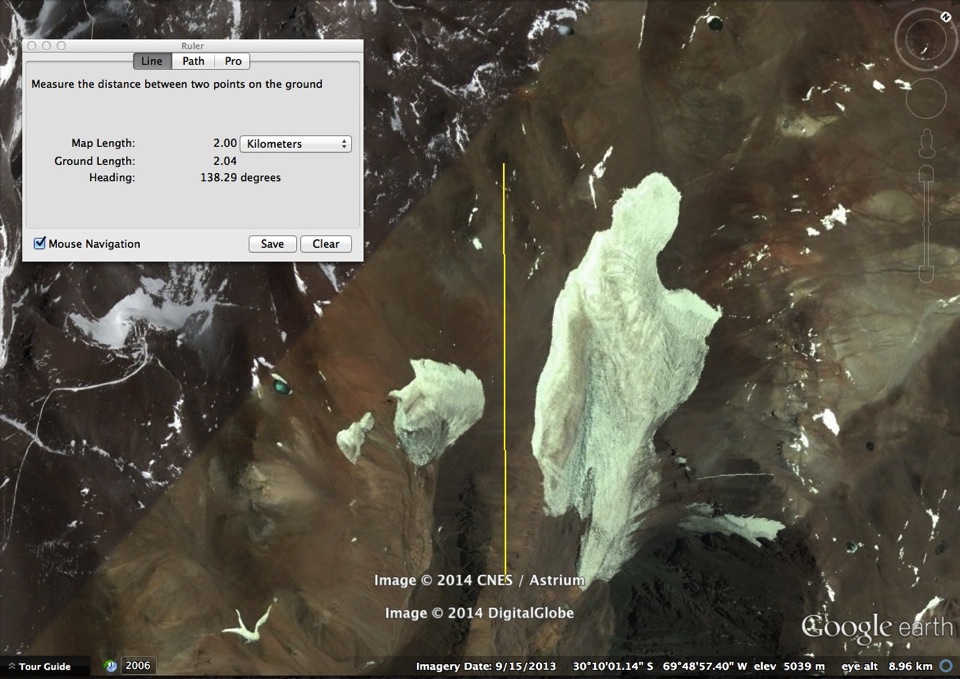 ¿Estos son glaciares?
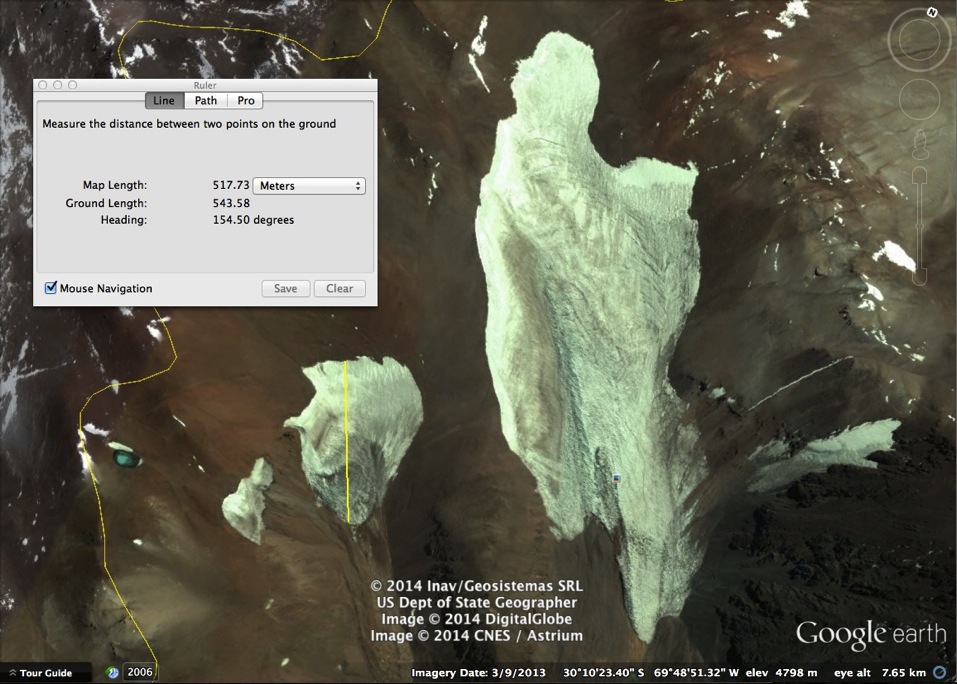 ¿Estos son glaciares?
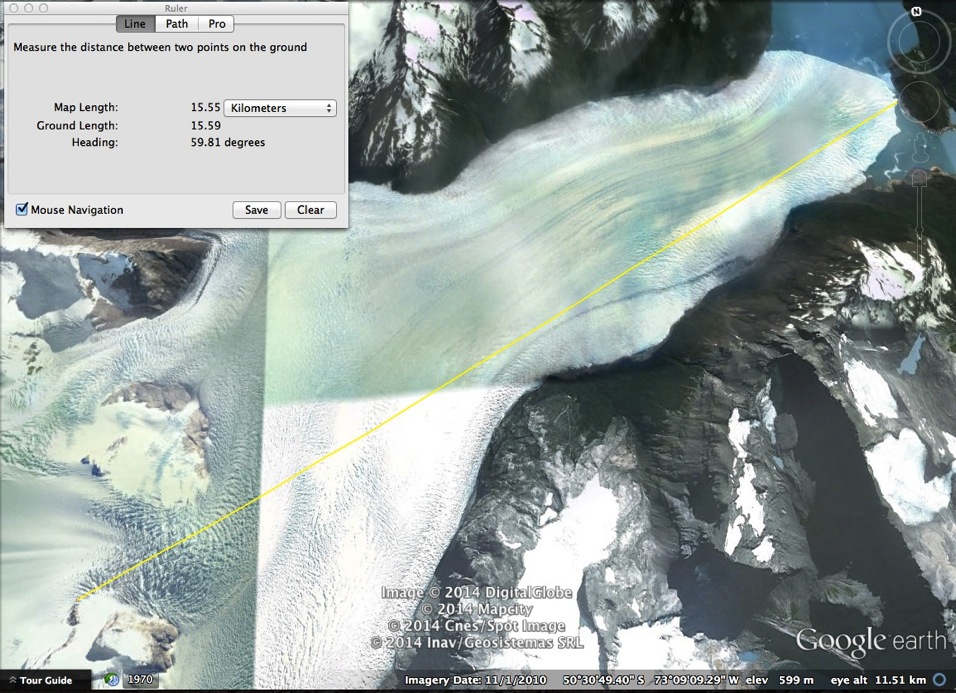 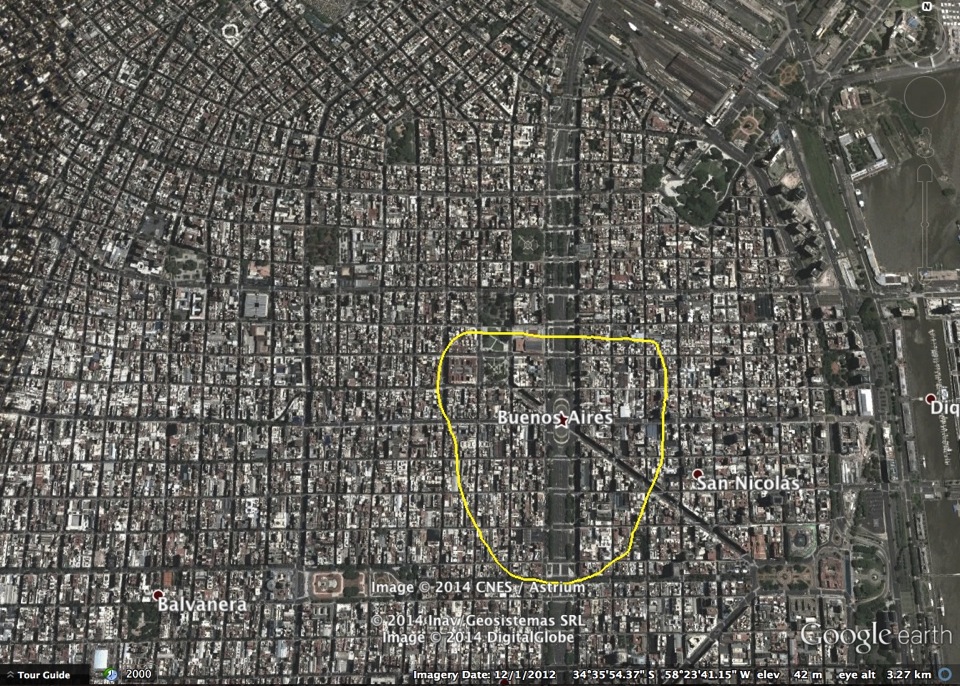 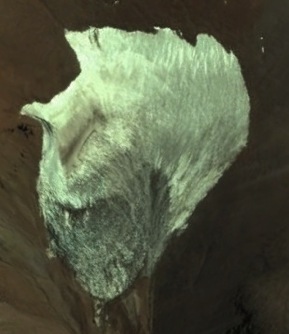 30 10 19 S, 69 48 53 W
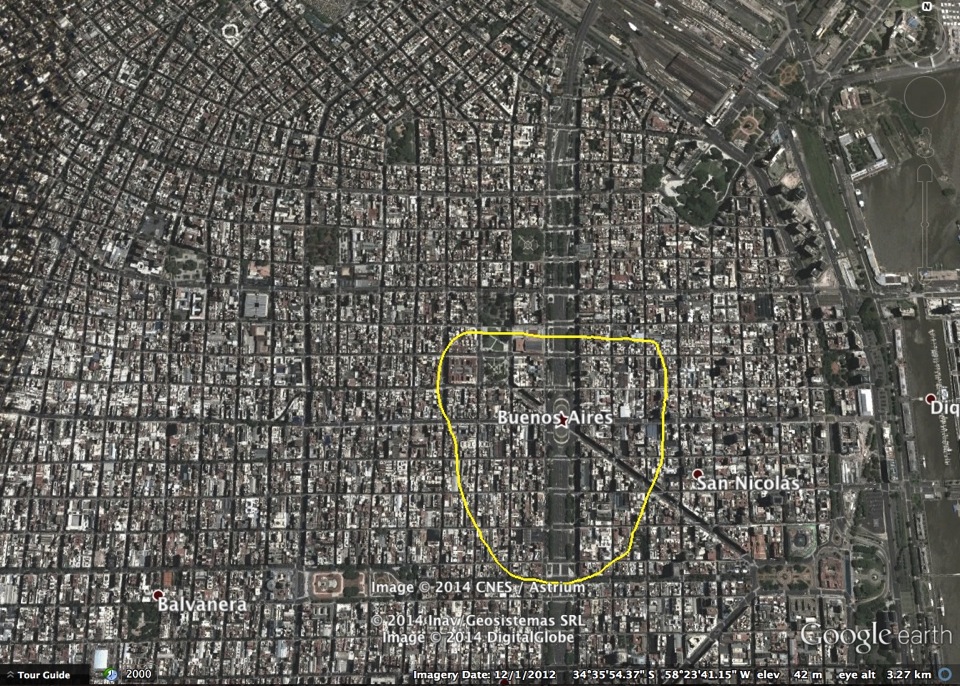 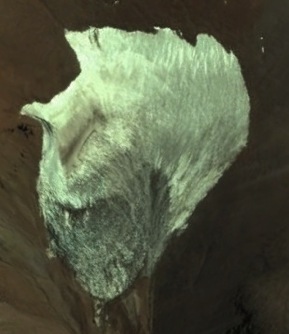 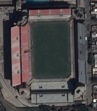 30 10 19 S, 69 48 53 W
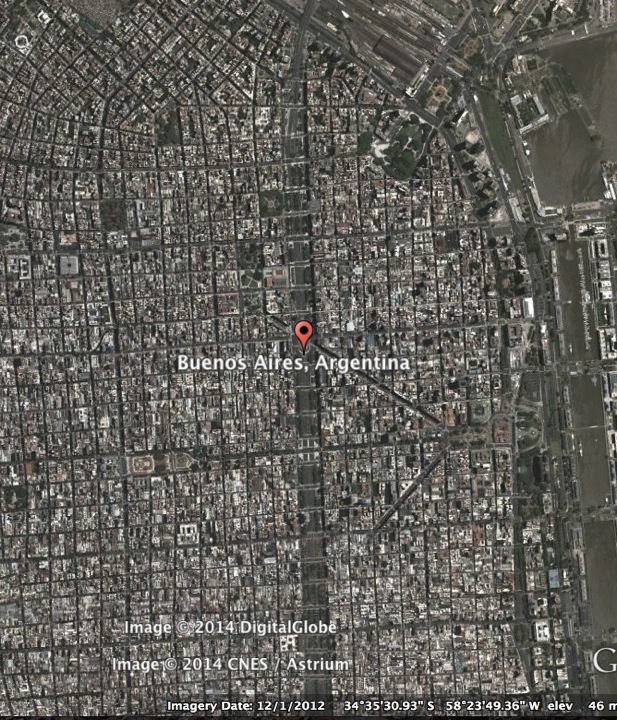 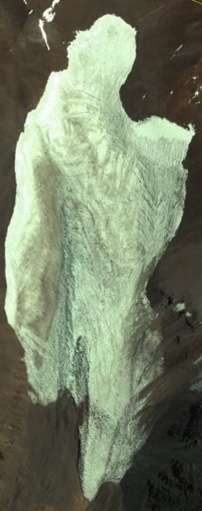 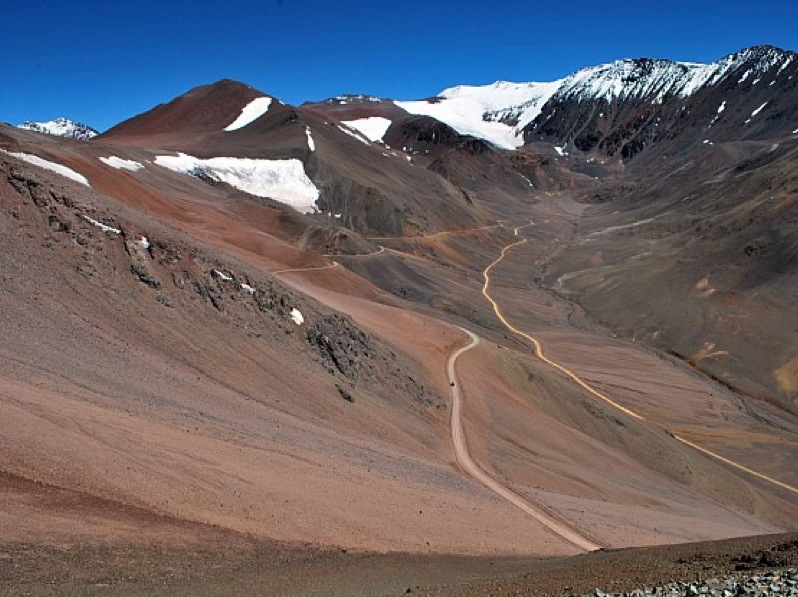 30 10 19 S,  69 48 53 W
San Juan – Paso Agua Negra
Cuanta Agua?
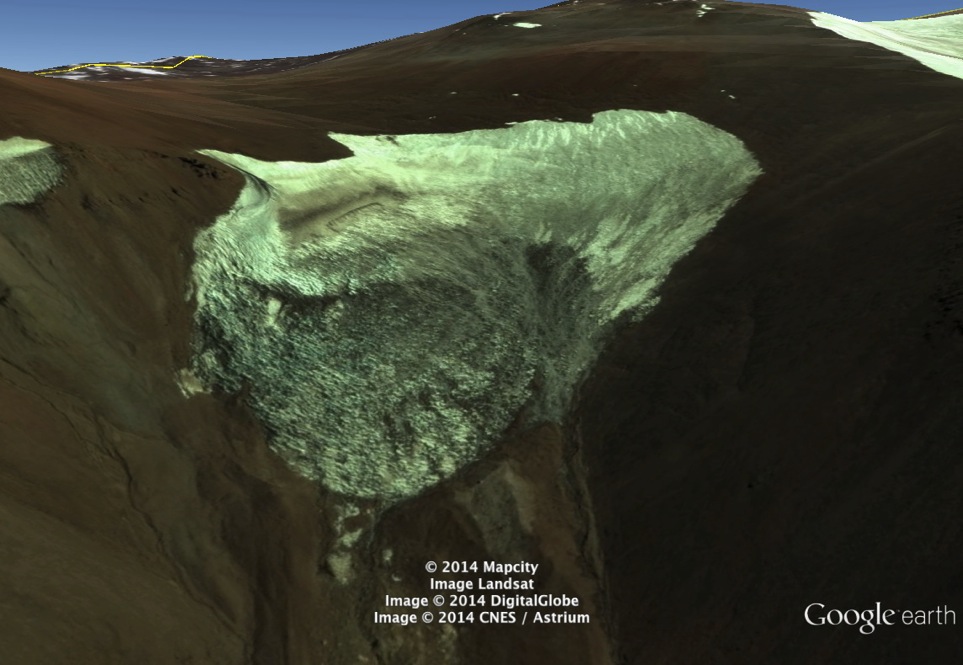 500m X 500 m = 250,000m2
X 5 m espesor = 1,250,000 m3
1000 l x m3
=1,250,000,000 litros de agua
700,000 habitantes provinciales

Es lo que TODA la población de la provincia de San Juan, bebe (a 2L/día), en 2 años
Cuanta agua?
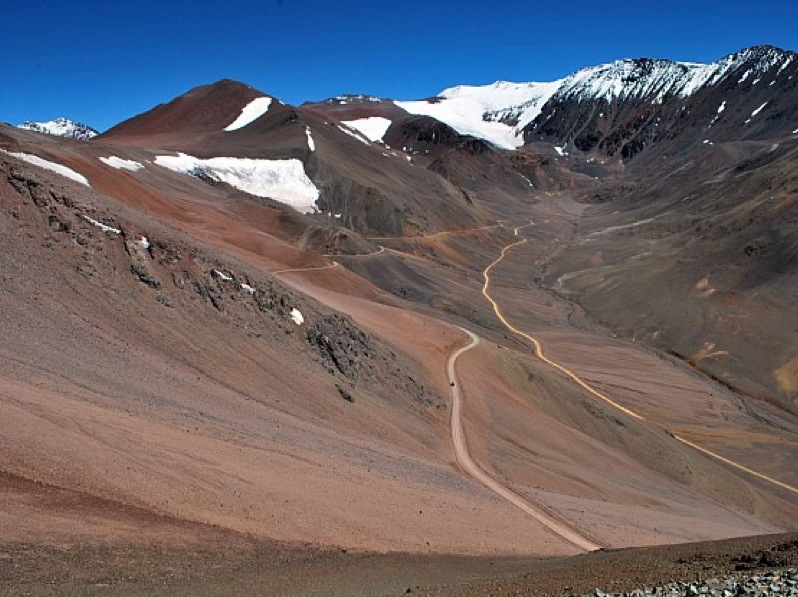 30 10 19 S,  69 48 53 W
San Juan – Glaciar Agua Negra
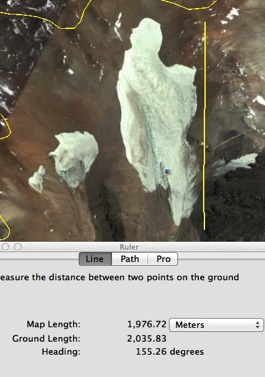 Cuanta Agua?
Y el Glaciar Agua Negra?
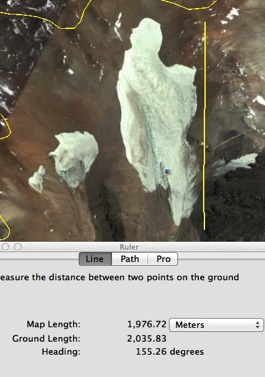 400m X 2,000 m = 800,000m2
X 10 m espesor = 8,000,000 m3
1000 l x m3
=8,000,000,000 litros de agua

Es lo que TODA la población de la provincia de San Juan, bebe (a 2L/día), en 15 años

O el agua de consumo y aseo durante casi tres meses
30 10 19 S,  69 48 53 W
Pero hay más glaciares!
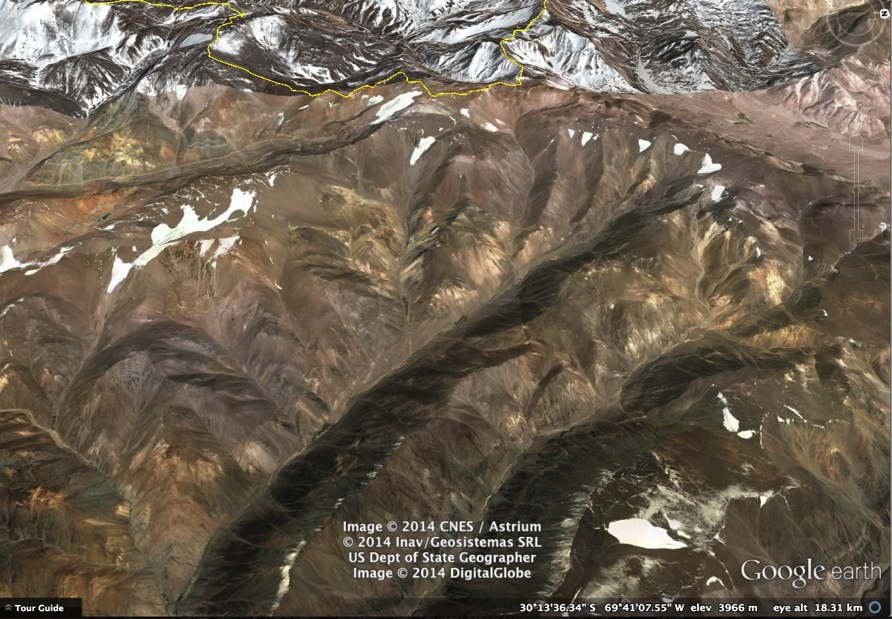 Agua consumo y aseo por más de 2 años para toda la población de la Provincia de San Juan
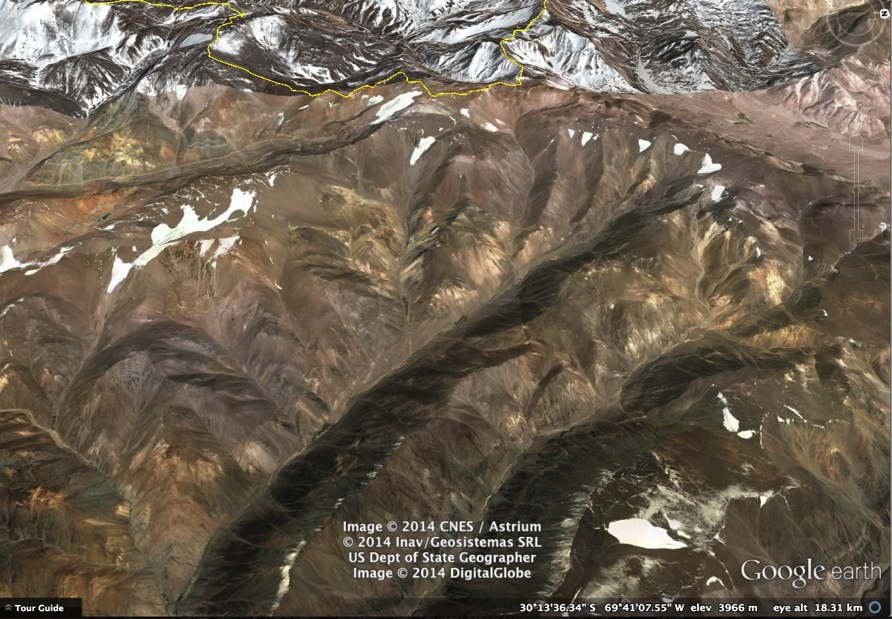 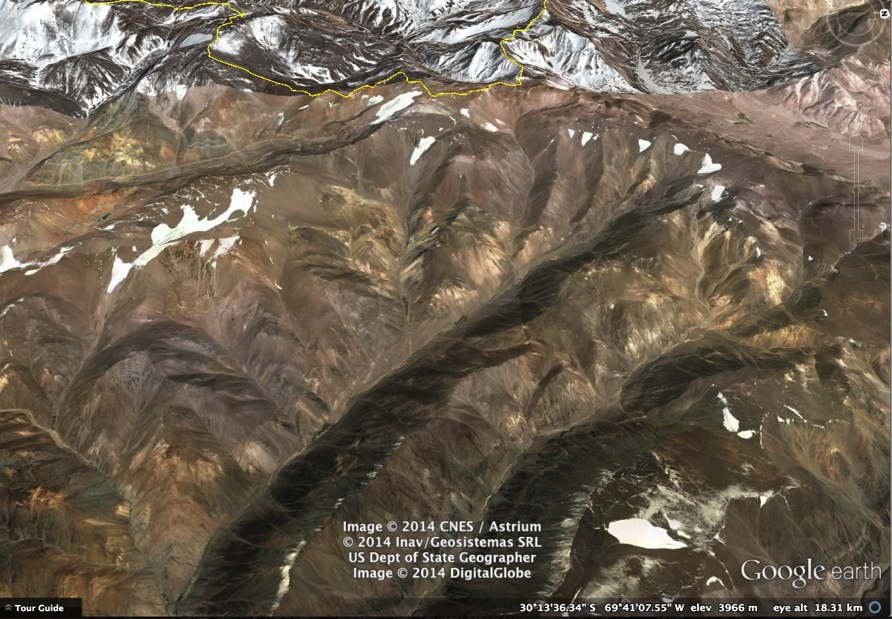 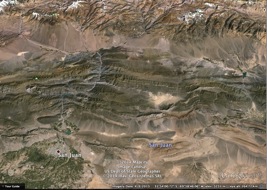 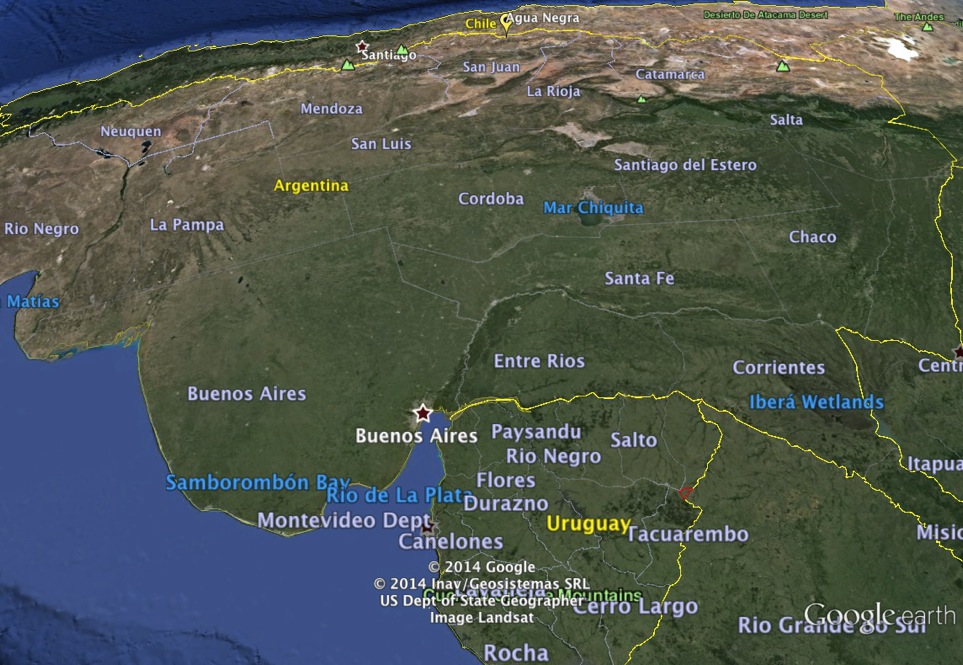 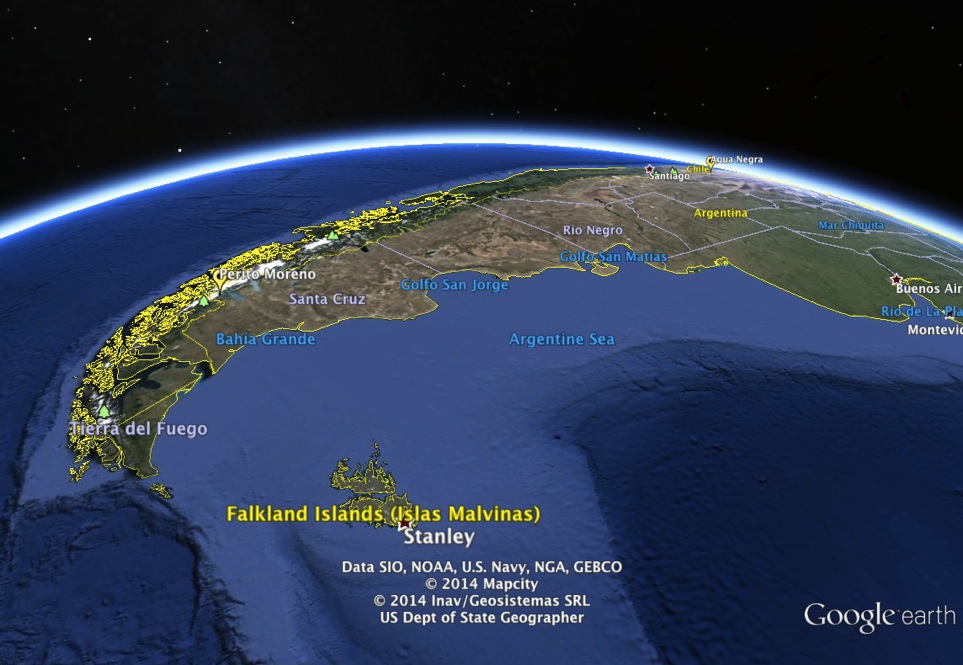 Provincias con Glaciares
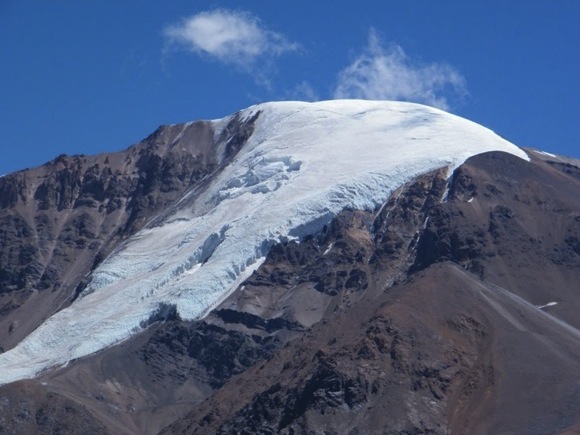 Santa Cruz
Rio Negro
Tierra del Fuego
Antártida
Chubut
Mendoza
Neuquén
Malvinas
Glaciar el Tapado30 08 40 S, 69 55 36 W
Provincias con Glaciares
San Juan
La Rioja
Catamarca
Jujuy
Salta
Tucumán
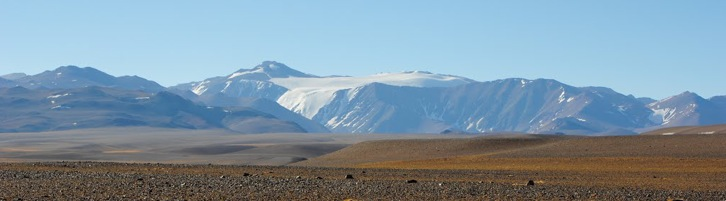 Glaciar el Potro – La Rioja – 28 23 11 S,  69 36 39 W
Glaciar Corona del Inca – La Rioja
1,200m
280m
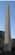 27 53 07 S, 68 50 25 W
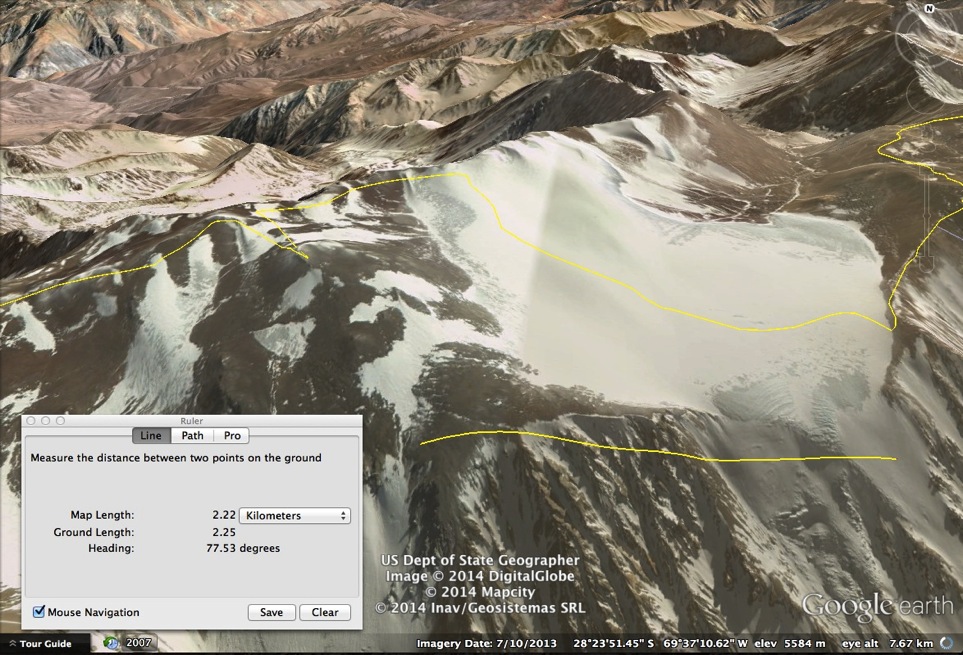 El Potro
28 23 18 S, 69 36 35 W (La Rioja/San Juan/Chile)
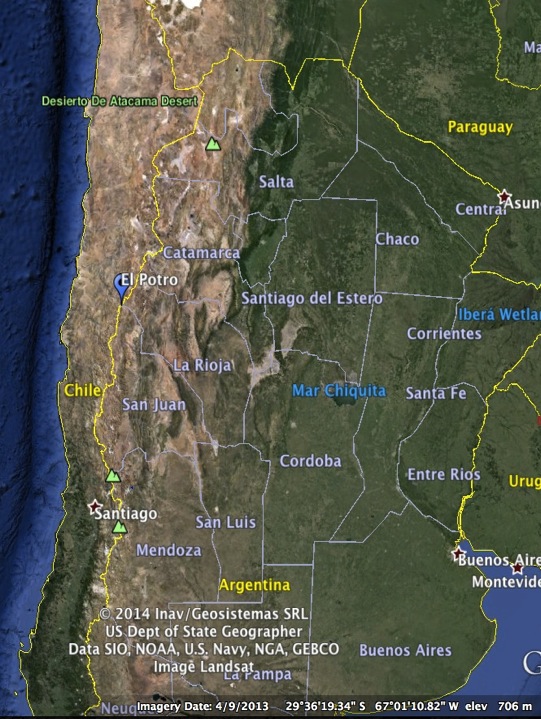 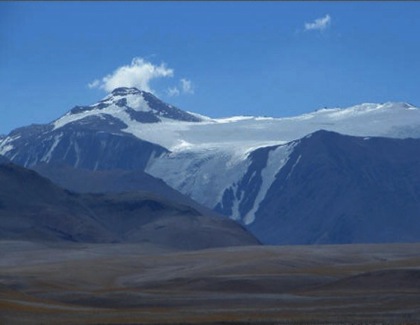 3 km
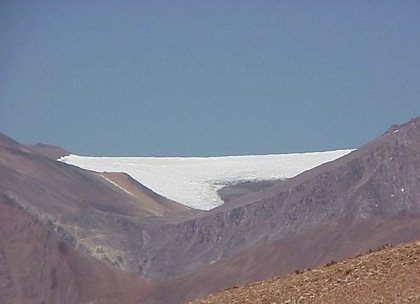 28 23 18 S, 69 36 35 W
El Potro
28°23'18.01" S  69°36'34.54" W
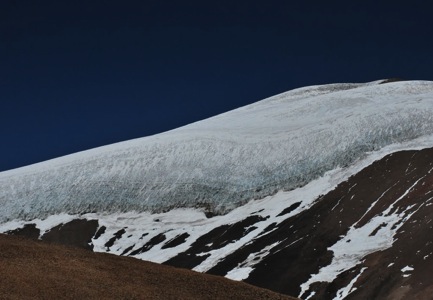 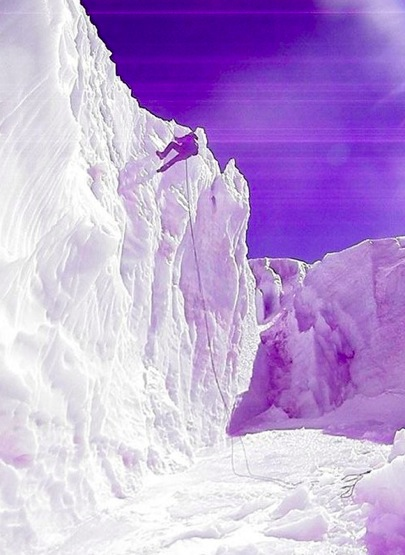 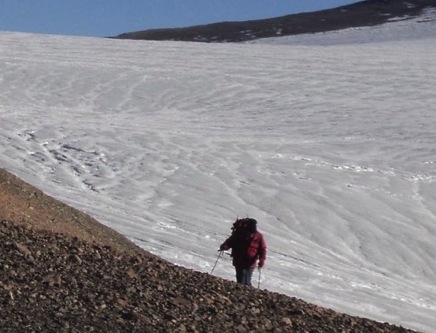 El Potro
28 22 37 S, 69 35 43 W
Glaciares en Mt. Pissis - Catamarca
27 44 53 S,  68 46 48 W
y en Malvinas – Georgias del Sur
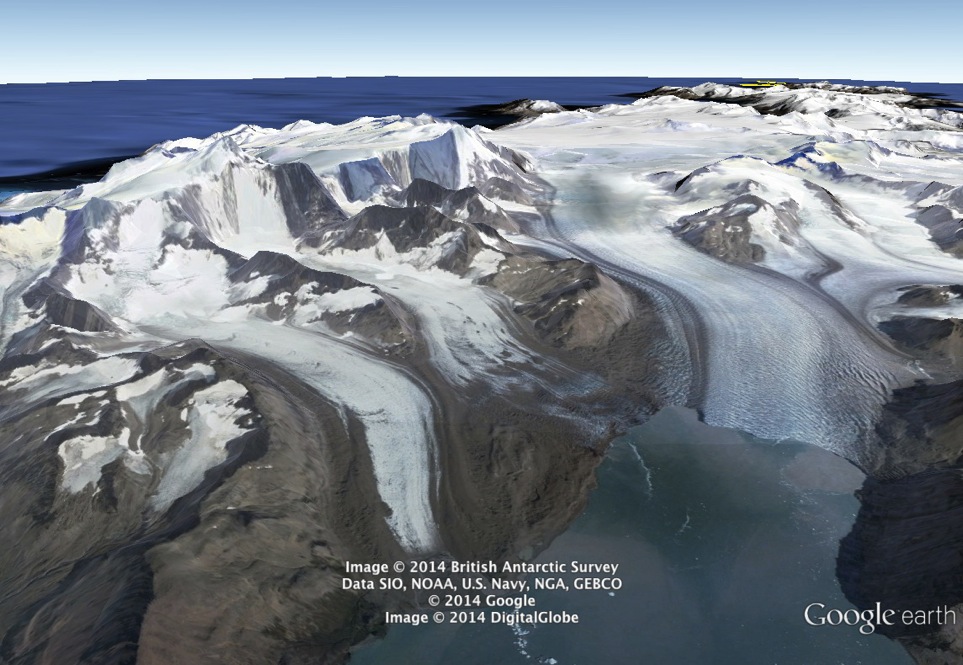 54 14 29 S, 36 43 40 W
Cuantos Glaciares Hay en Argentina?
Entre 0 y 100?
Entre 100 y 1,000?
Entre 1,000 y 10,000?
Entre 10,000 y 50,000?
Más de 50,000?
Más de 100,000?
Cuantos Glaciares Hay en Argentina?
Entre 0 y 100?
Entre 100 y 1,000?
Entre 1,000 y 10,000?
Entre 10,000 y 50,000?
Más de 50,000?
Más de 100,000?
¿Entonces … qué es un Glaciar?
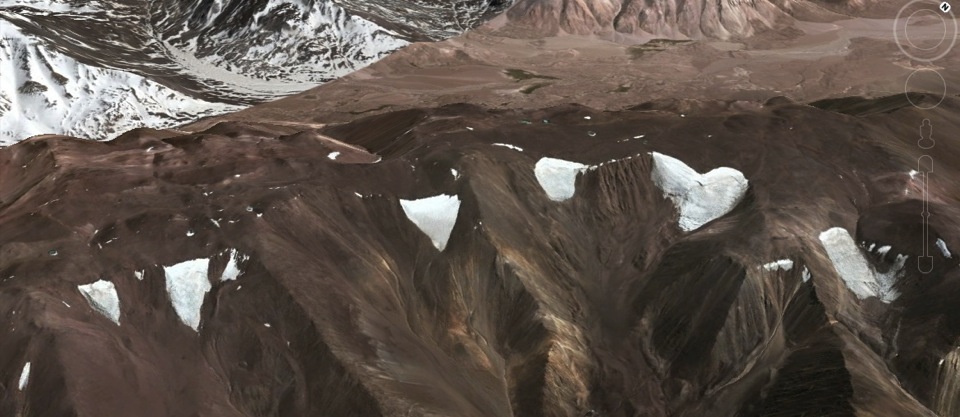 30 06 10 S, 69 46 21 W
Definición: Glaciar
Un glaciar es una masa de hielo formado por la acumulación de nieve
Luego de unas semanas la nieve caída se condensa y se convierte en hielo
En el verano en algunos lugares la nieve del invierno se derrite
Existen ecosistemas favorables p/la sobrevivencia nival: “glaciosistema”
Si hace frio, está protegido del sol y cae mucha nieve perdura
Si sobrevive por más de dos años, es hielo perenne y es glaciar
Si la acumulación > derretimiento hay glaciar!
No importa su tamaño o su forma; 70 m o 700km!
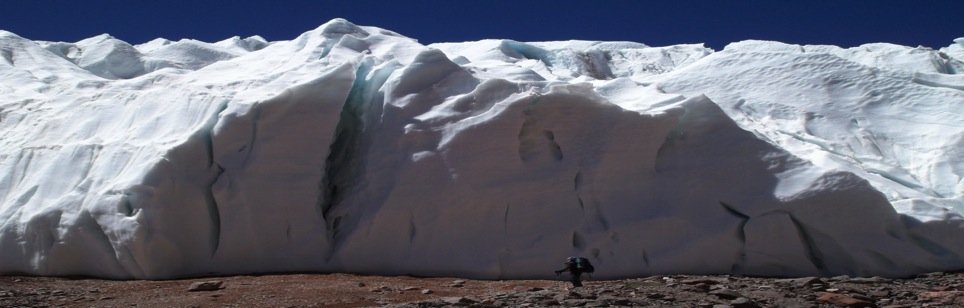 30 21 54 S, 69 48 02 W
De la Nieve al Hieloremoción de aire y aumento de densidad
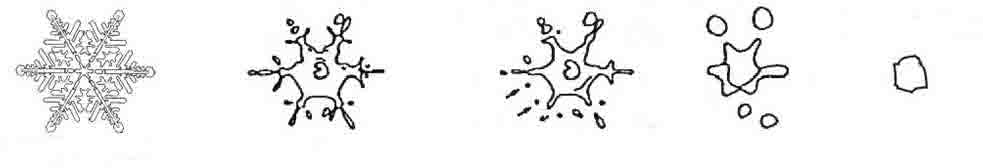 Nieve recién caída 	50 – 200kg m-3
Hielo de 1 año:		400 – 800kg m-3
Hielo Glaciar: 			830 – 910kg m-3
Hielo Puro:			970kg m-3
Agua Pura:			1,000 kg m-3
1,000 kg m-3
600
500
900
100
700
800
200
0kg m-3
300
400
H 1 año
H puro
H glaciar
N recién caída
Ambiente Glaciar
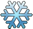 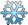 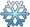 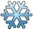 Montaña
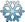 -5° C
0° C
5° C
25° C
Así se forma el glaciar
Nieve
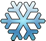 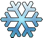 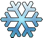 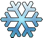 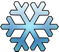 Línea de Equilibrio
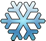 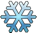 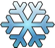 Zona Acumulación
Montaña
Zona Derretimiento
Agua
Acumulación > Derretimiento (ablación)
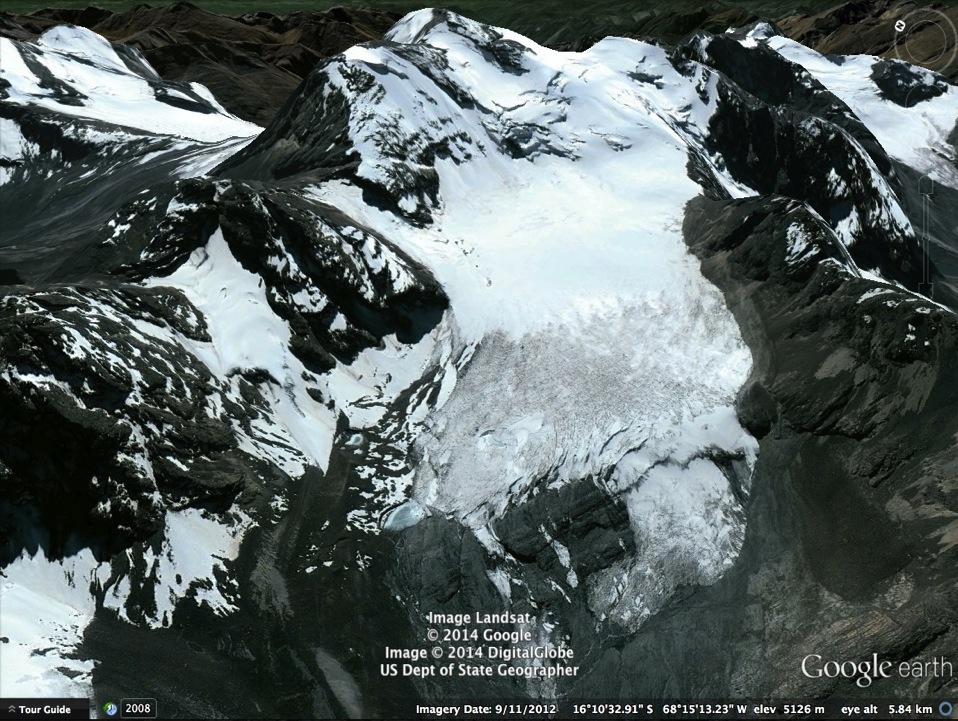 16 10 34 S, 68 15 14 W
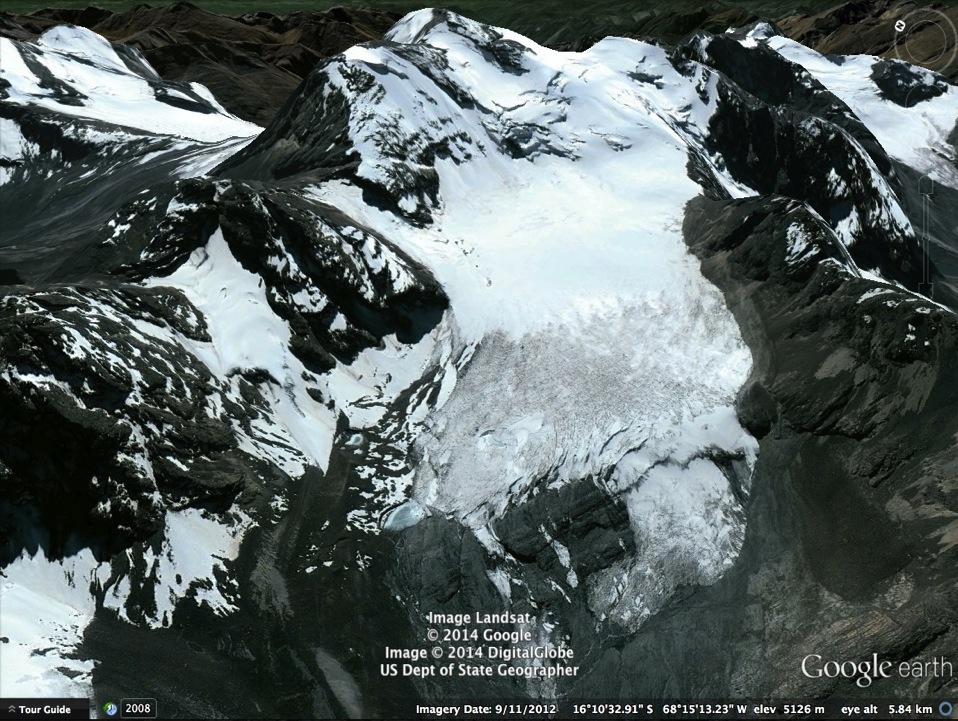 Línea de Equilibrio
16 10 34 S, 68 15 14 W
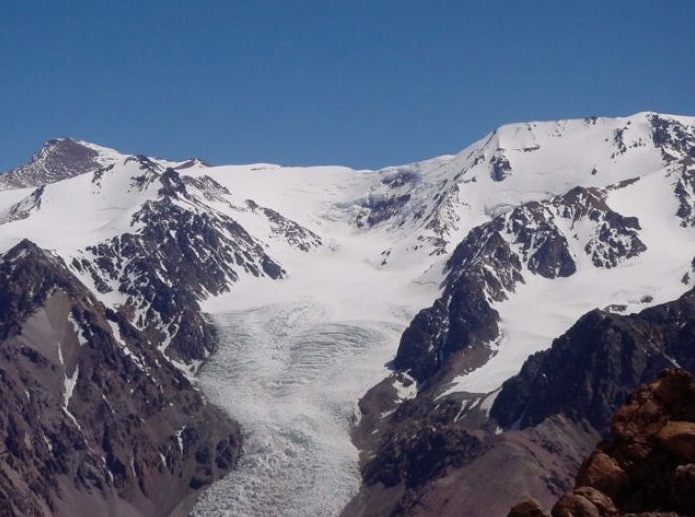 ¿Línea de Equilibrio?
El Mercedario – 32 02 53 S, 70 04 07 W
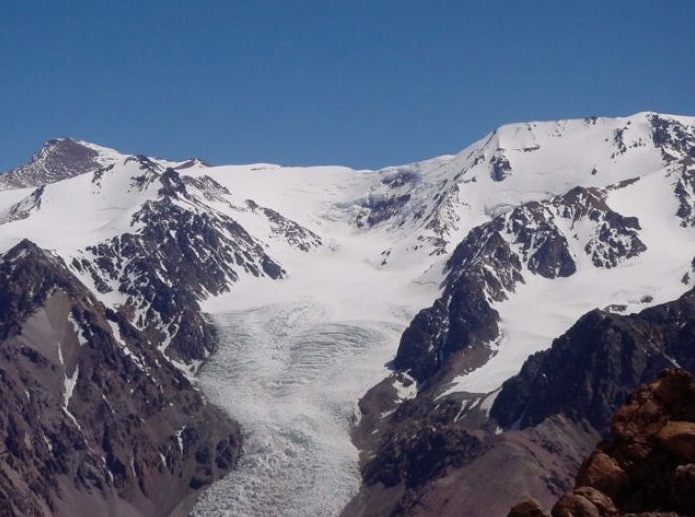 ¿Línea de Equilibrio?
El Mercedario – 32 02 53 S, 70 04 07 W
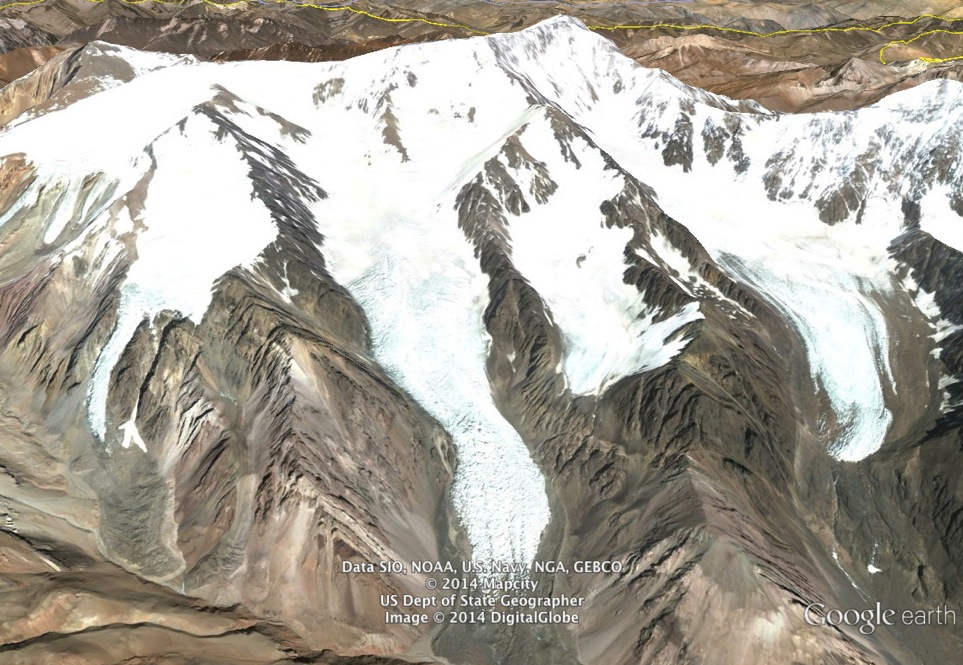 7 km
Cerro Mercedario
32 01 44 S, 70 04 42 W
San Juan
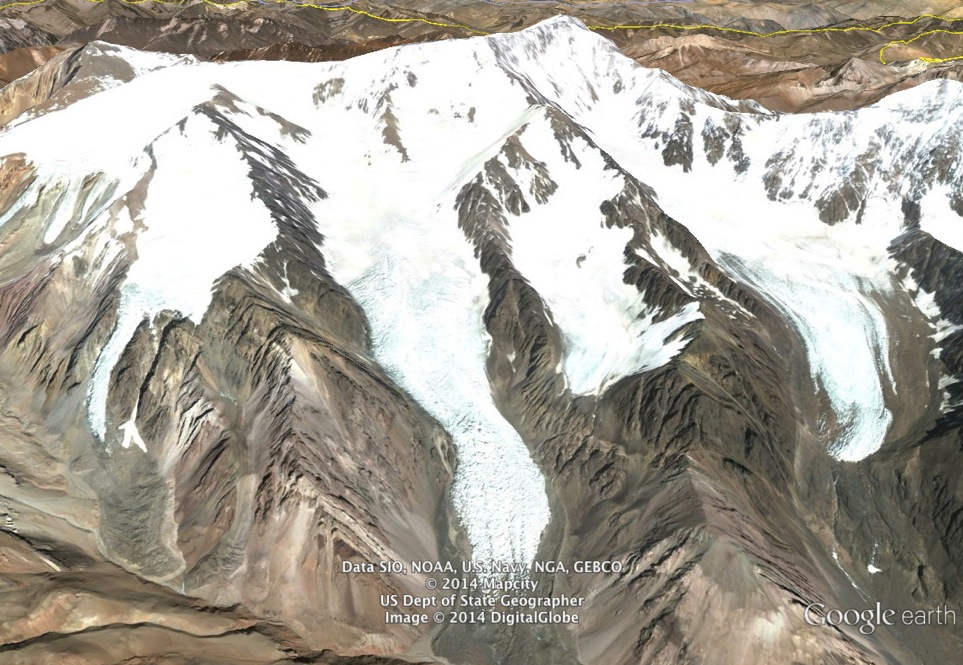 Cerro Mercedario
32 01 44 S, 70 04 42 W
San Juan
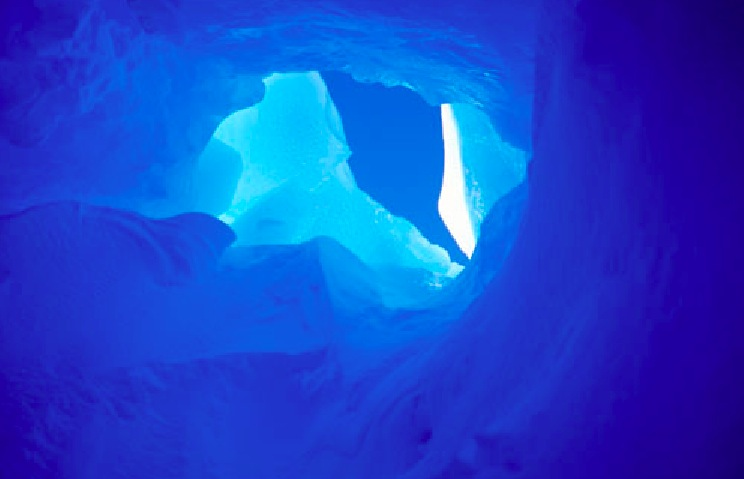 Curio-cryo-sidades
¿Cuantos años tienen los glaciares?
Glaciaciones Eras = 50,000 – 100,000 años
Mini Era de Hielo 1400 - 1800
Los glaciares pueden formarse y desaparecer en pocos años (decenas de años)
Los glaciares se pueden recargar extraordinariamente (pequeña era de hielo)
Algunos glaciares tienen muchos años
10 años
100 años
1,000 años
10,000 años o más!
La nieve y el hielo glaciar se reciclan
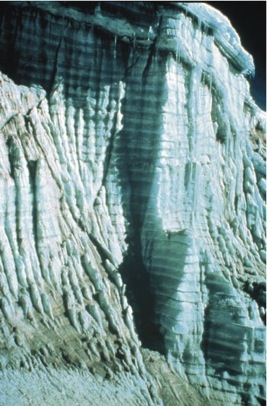 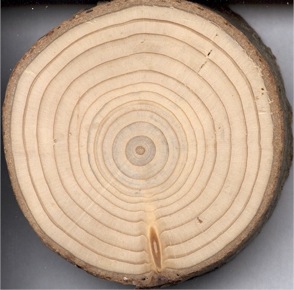 Lineas de Edad
La contaminación atmosférica sobre el hielo luego de cada temporada de nieve nos dice la edad del glaciar!
La Montaña Salvaje Chhogori/Qogir– K2 – 8,611m
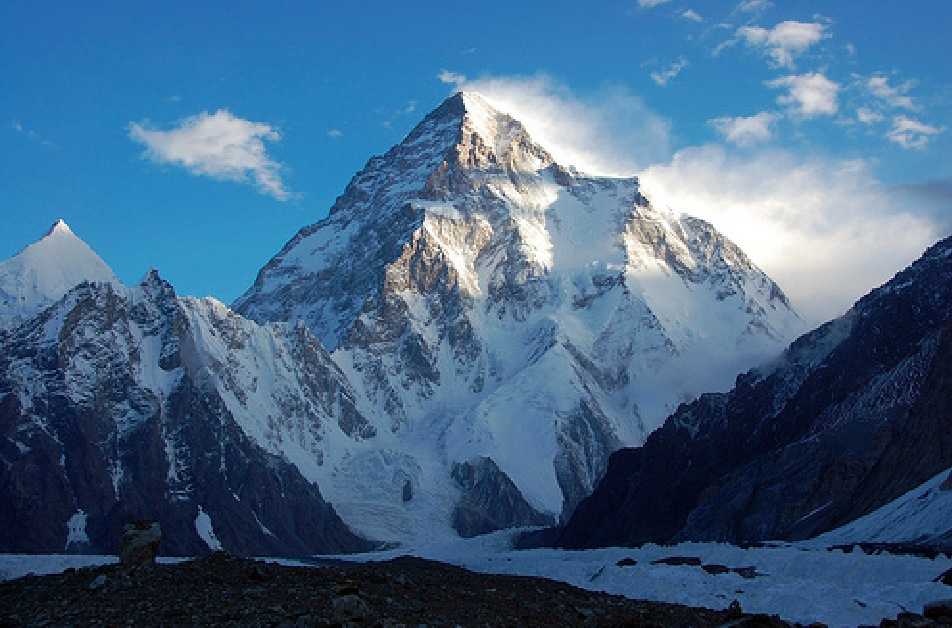 Glaciares en África
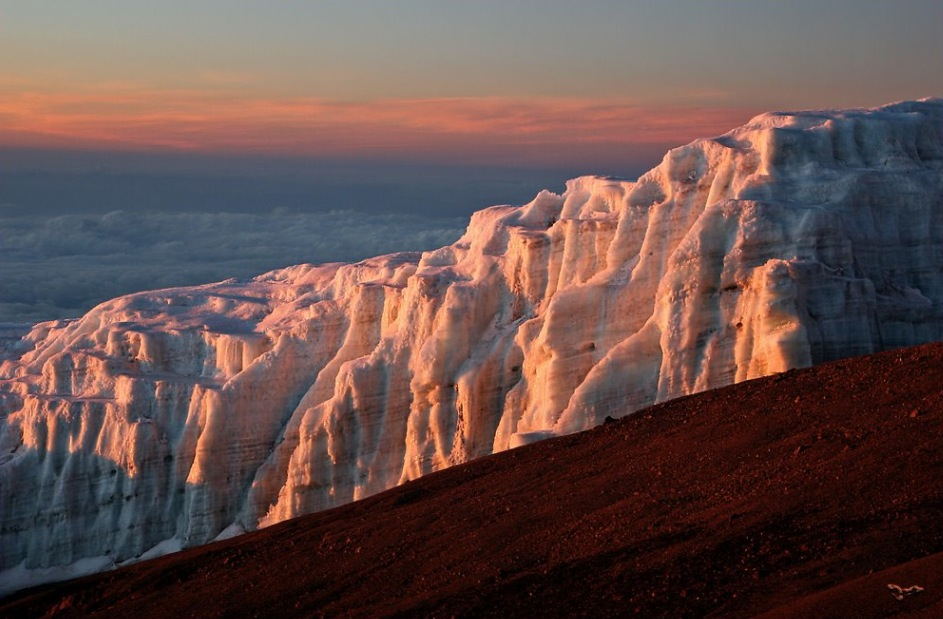 Kilamanjaro
3 03 15 S, 37 20 43 E
Uganda
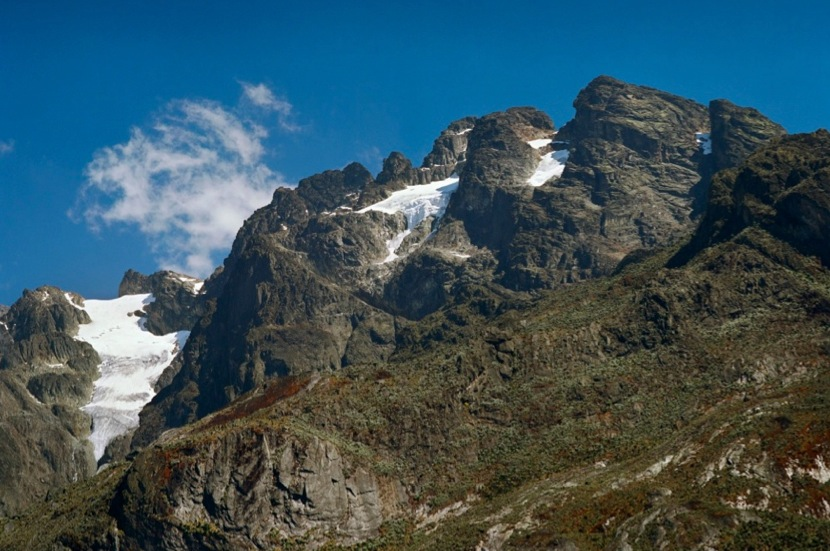 0 22 03 N, 29 52 26 E
Indonesia
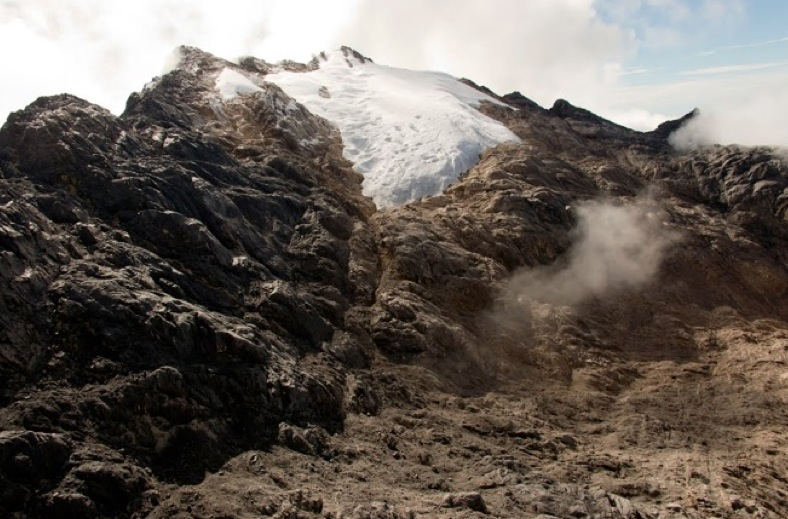 4 04 58 S, 137 10 38 E
Tsunamis Glaciares
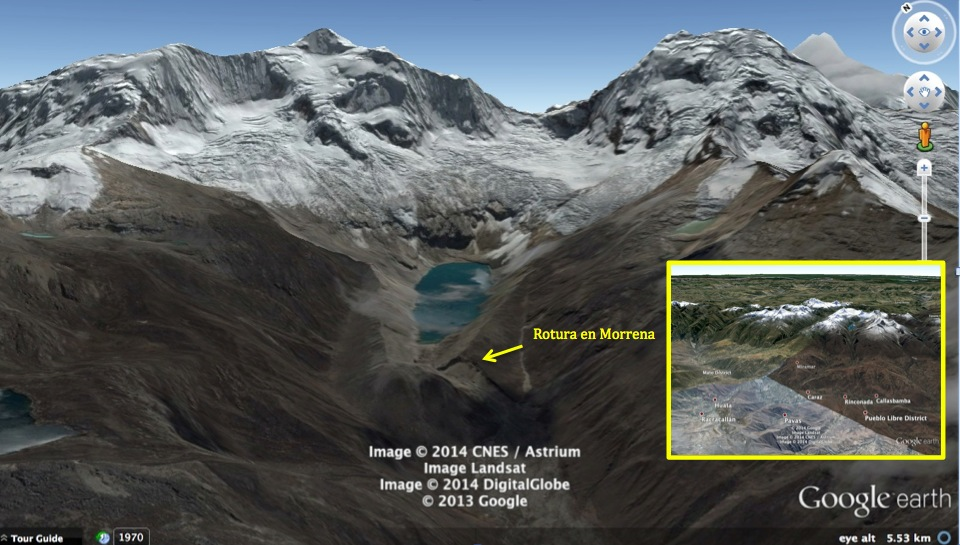 9° 22.592' S  77° 23.329' W
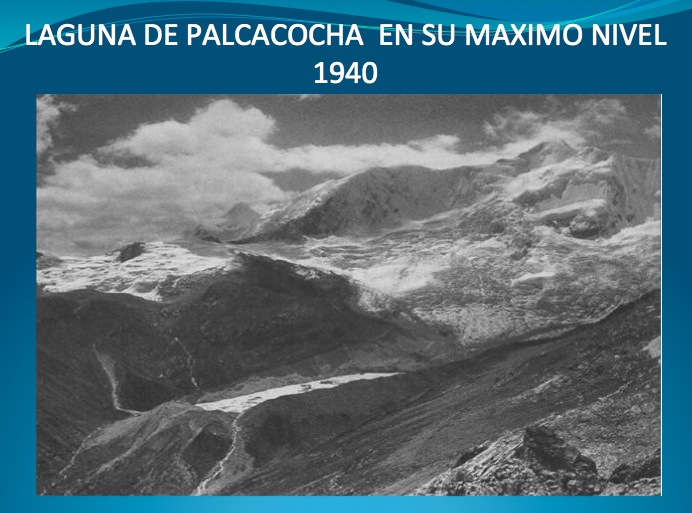 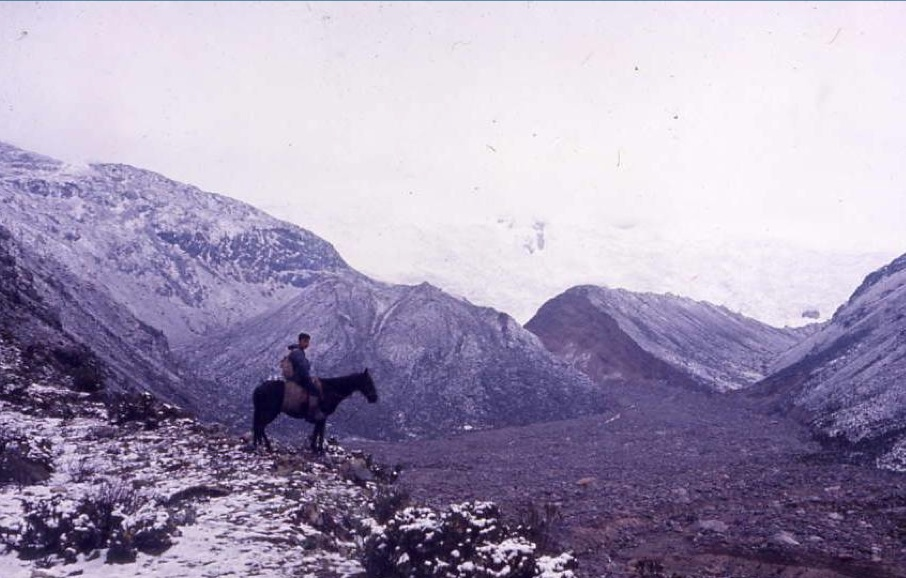 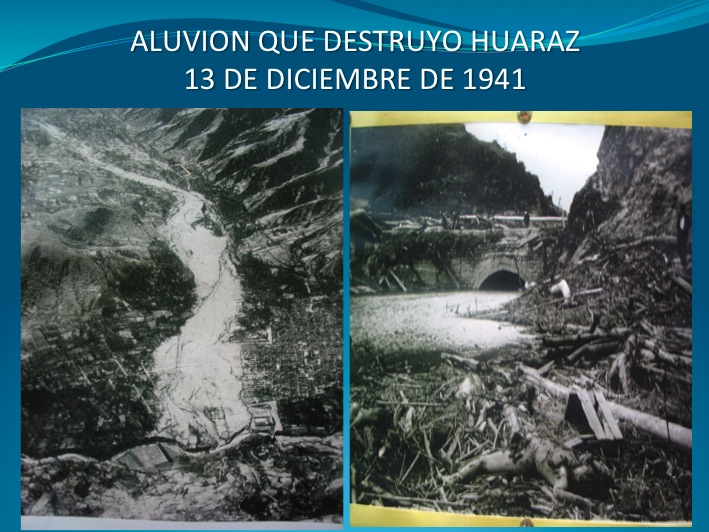 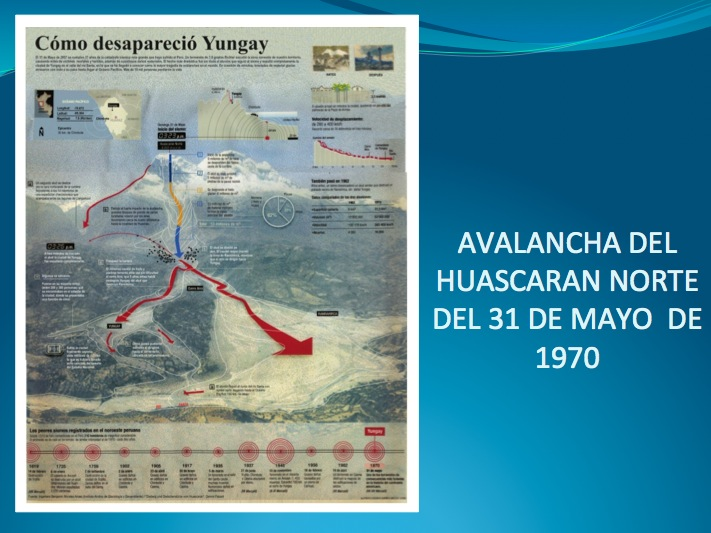 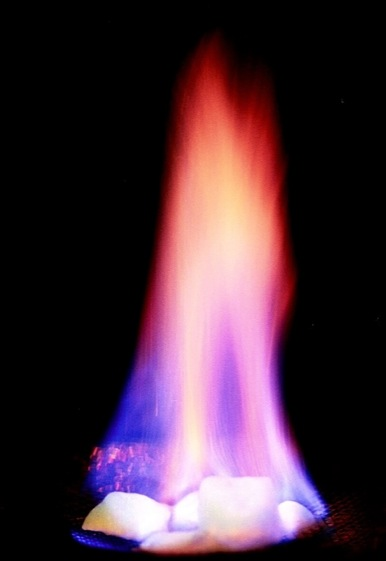 El Hielo que Quemahidratos de gas
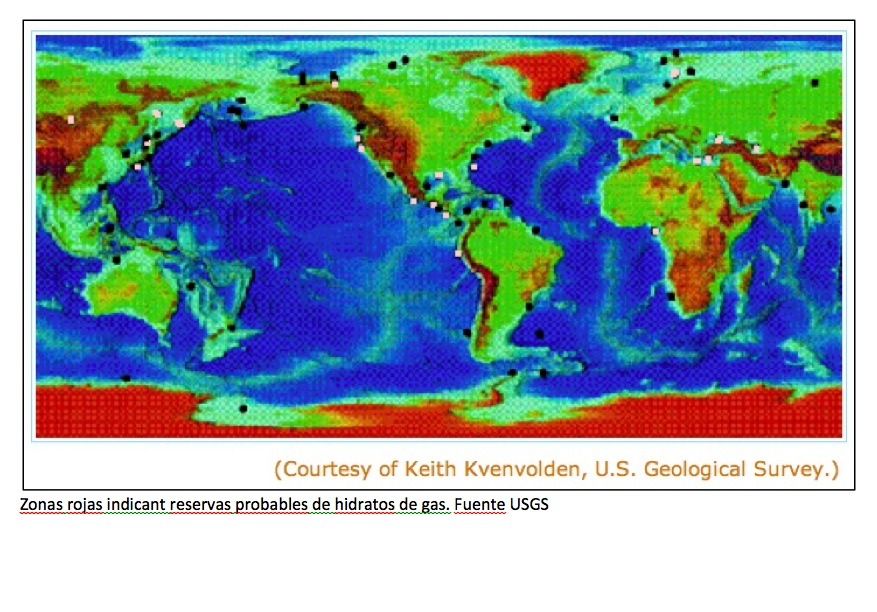 Fin Parte I